資料１
直近の大阪府債の状況等について
＜これまでの経過＞
　・　２月　５日　　　　　　　　　第１３回　大阪府財務マネジメント委員会開催

　・　２月２７日　　　　　　　　　フレックス枠を活用し、超長期の定時償還債（銀行等引受債）を発行
　　　　　　　　　　　　　　　　　　⇒　１５年債　１００億円（0.400％～0.439％）

　・　３月２１日　　　　　　　　　米国　連邦準備制度理事会　連邦公開市場委員会で利上げ決定
　　　　　　　　　　　　　　　　　　⇒変更前　1.25％～1.50％
　　　　　　　　　　　　　　　　　　      変更後　1.50％～1.75％

　・　４月　９日　　　　　　　　　日本銀行　黒田総裁の再任

　・　６月１３日　　　　　　　　　米国　連邦準備制度理事会　連邦公開市場委員会で利上げ決定
　　　　　　　　　　　　　　　　　　⇒変更前　1.50％～1.75％
　　　　　　　　　　　　　　　　　　      変更後　1.75％～2.00％

　・　６月１４日　　　　　　　　　欧州中央銀行　政策理事会で量的緩和政策を年内で終了する方針を決定

　・　６月２８日　　　　　　　　　銀行等引受債を発行
　　　　　　　　　　　　　　　　　　⇒　５年証券　１００億円（0.001％）
　　　　　　　　　　　　　　　　　　　  １０年証書　２００億円（0.191％～0.200％）

　・　７月３０日　　　　　　　　　フレックス枠を活用し、超長期の定時償還債（銀行等引受債）を発行
　　　　　　　　　　　　　　　　    ⇒　２０年債　１７０億円 （0.328%～0.394%）
　　　　　　　　　　　　　　　　    ⇒　１５年債　１３０億円 （0.280%～0.310%）

　・　７月３０日～３１日　　　　日本銀行 金融政策決定会合
－１－
（　）は応募者利回り
資料１
直近の大阪府債の状況等について
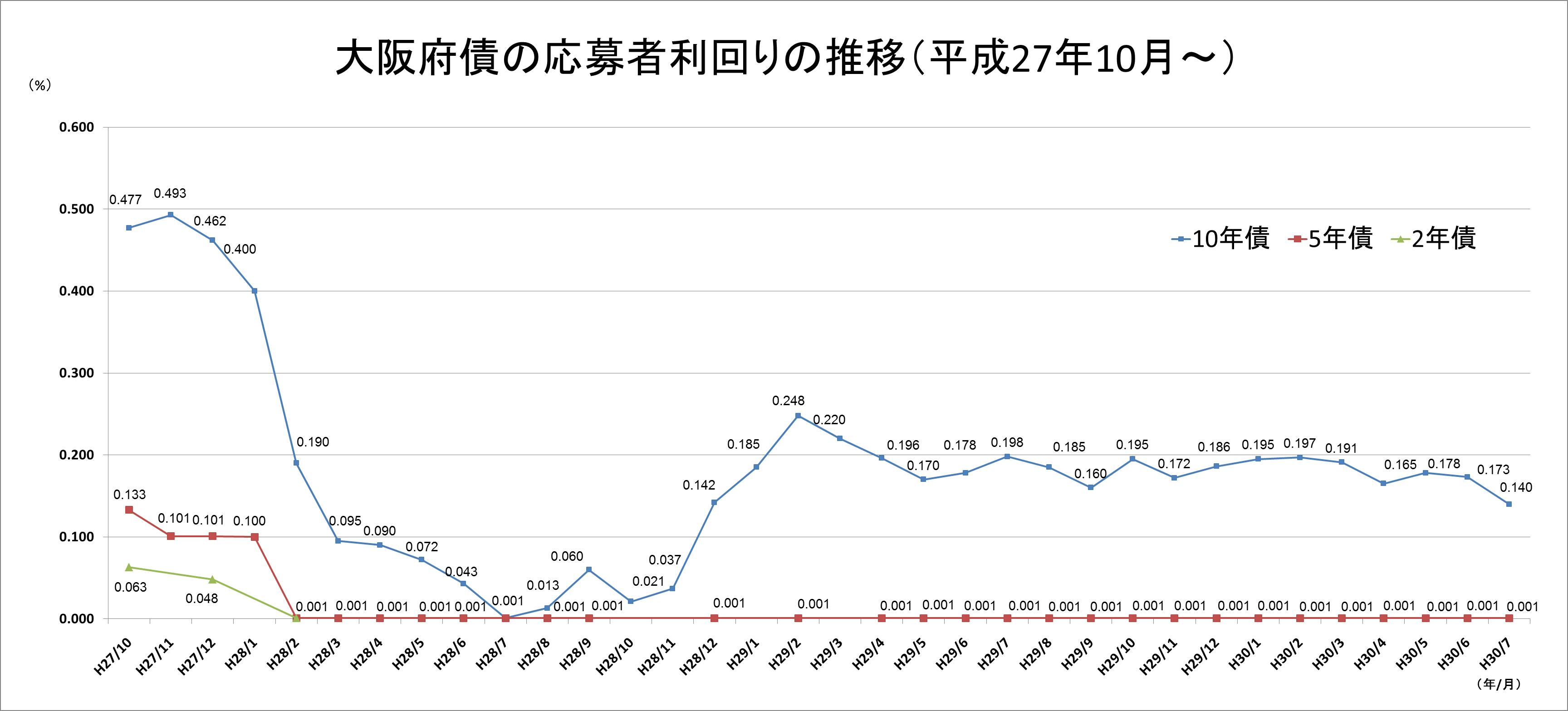 1月29日
日本銀行
「マイナス金利付き量的・
質的金融緩和」導入決定
9月21日
日本銀行
「長短金利操作付き量的・
質的金融緩和」導入決定
4月、8月
地政学リスク高まる
4月9日
日本銀行　黒田総裁再任
5年債と10年債がともに0.001％
2年債と5年債がともに0.001％
以後2年債の発行を停止
－２－
資料１
直近の大阪府債の状況等について
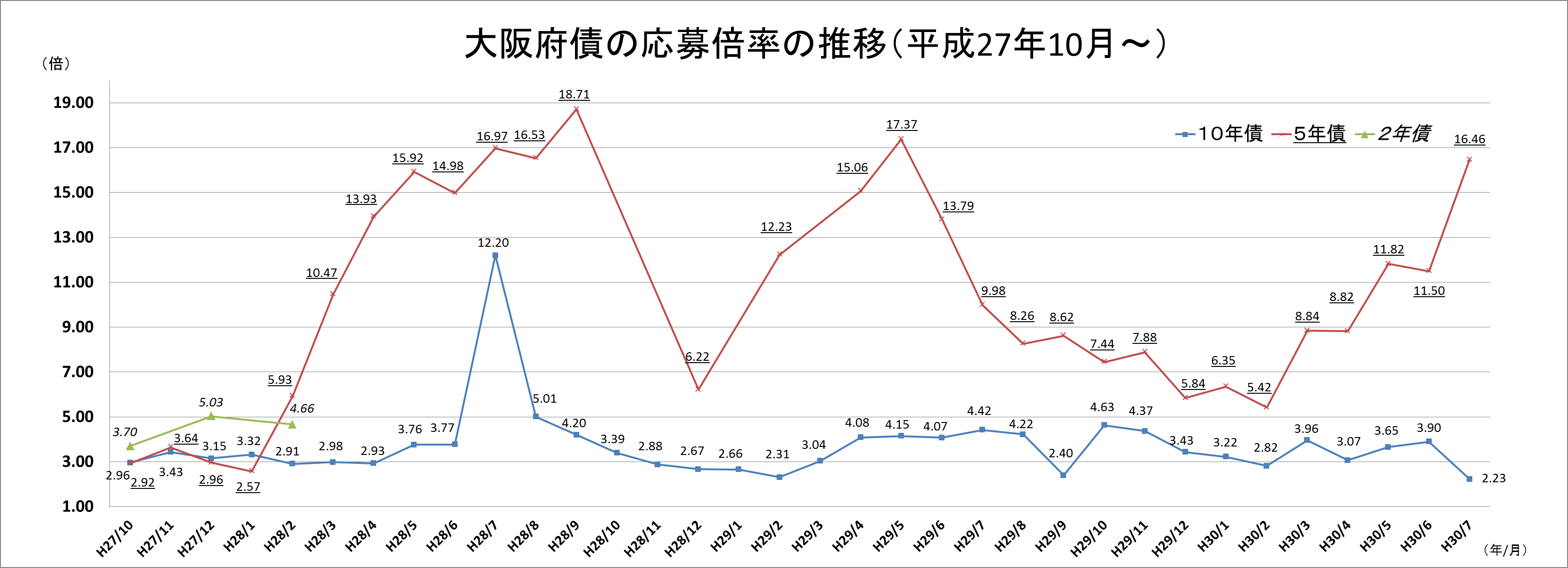 －３－
資料１
直近の大阪府債の状況等について
－４－